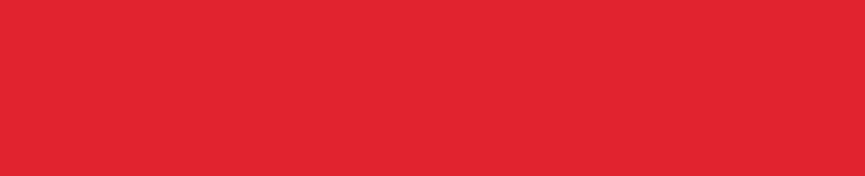 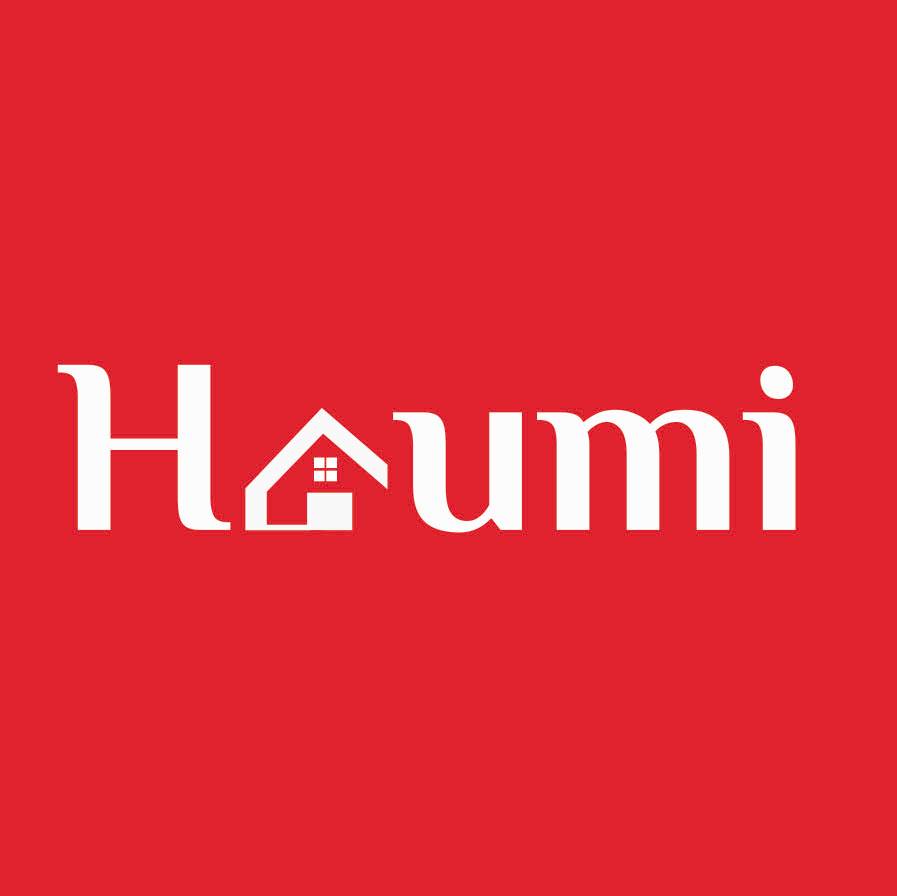 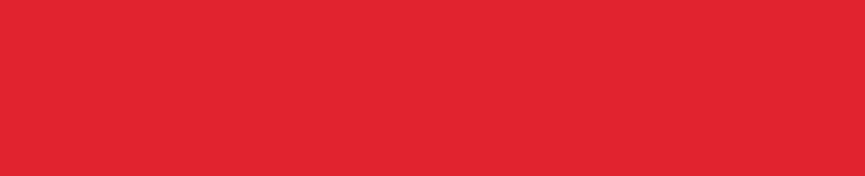 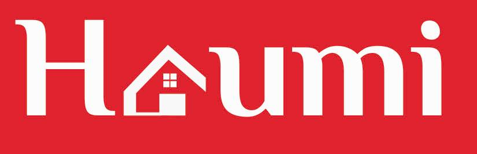 Terreno Comercial en Zavaleta y Av. Pinos
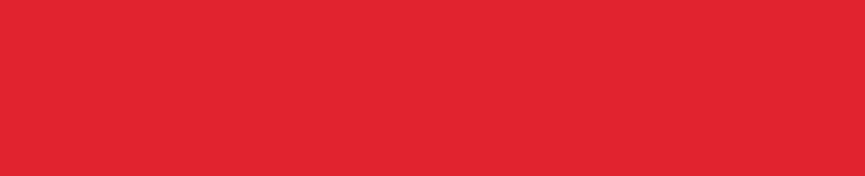 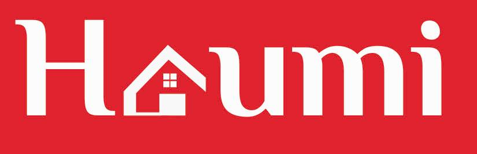 Ubicación
UBICADO EN LA COLONIA SANTA CRUZ BUENAVISTA, PERTENECIENTE AL MUNICIPIO DE PUEBLA, PUE.

EL FRENTE DEL TERRENO DA A LA 
AV. PINOS, Y EN APROXIMADAMENTE 
80m COLINDA CON AV. ZAVALETA.

AV. PINOS ES LA QUE SE CONVIERTE EN
LA AV. 25 PONIENTE.
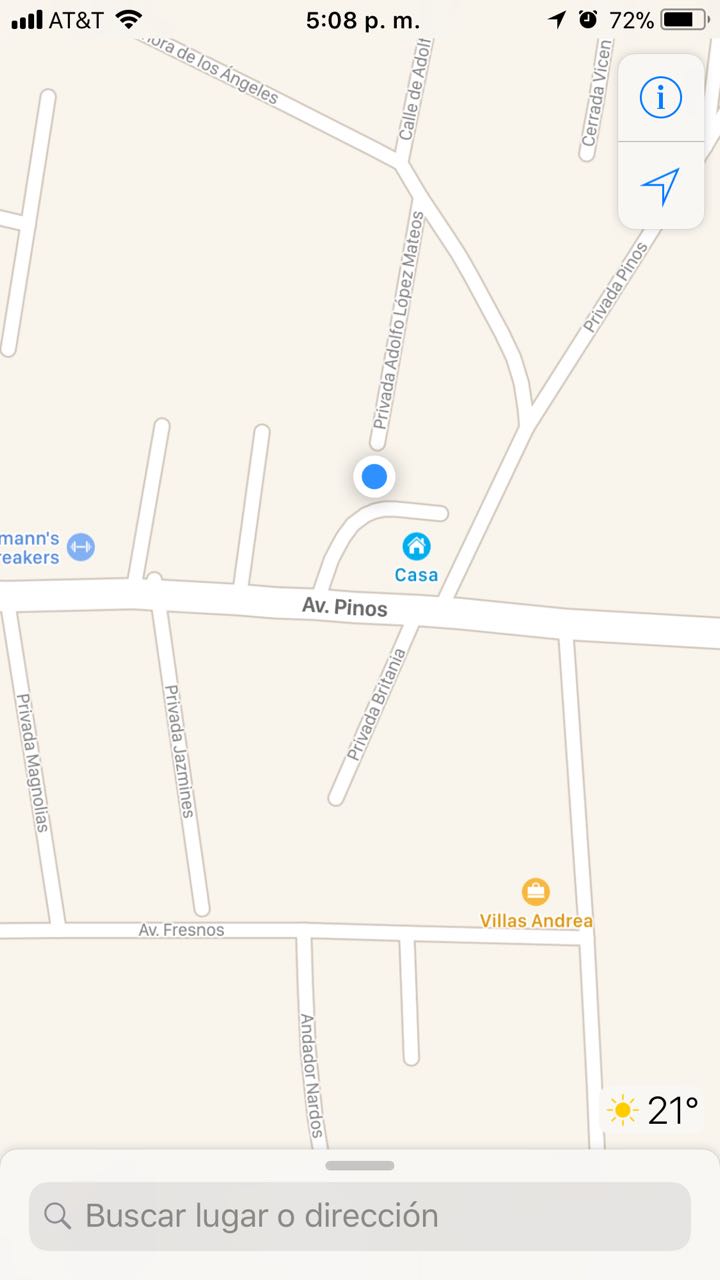 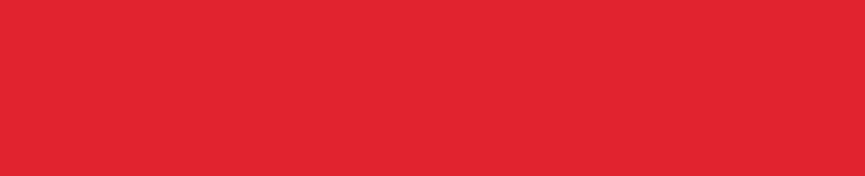 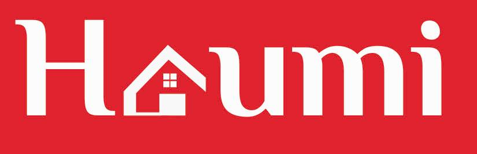 Medidas
EL PREDIO, CUENTA CON UNA SUPERFICIE DE 2850 M2. 

UN FRENTE DE 80M QUE DA A LA AV. PINOS

FONDO DE 35M.
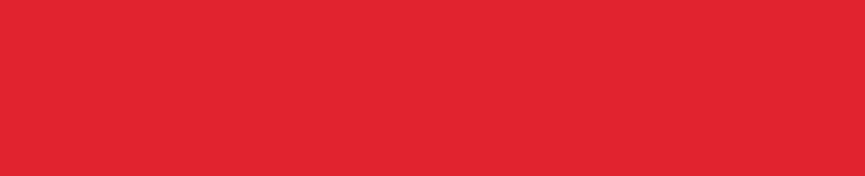 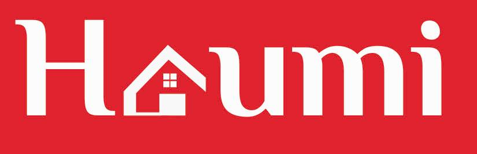 Precio
$9,000.00 por metro cuadrado. 

Tamaño: 2850 m2

Precio: $25,650,000.00 MN
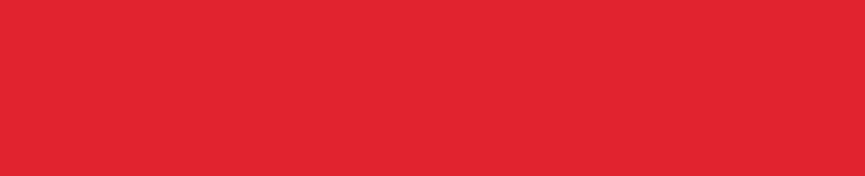 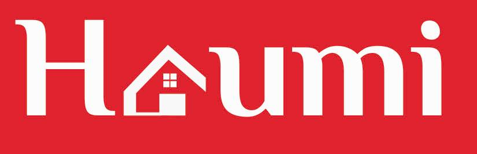 Detalels
Actualmente el terreno cuenta con algunos locales sobre el frente. 

En caso de compra se entrega limpio.
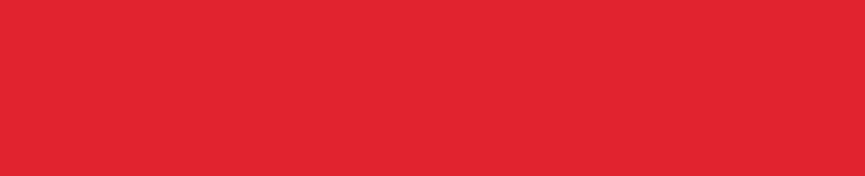 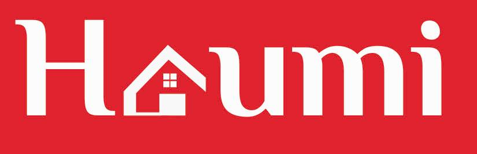 Fotos
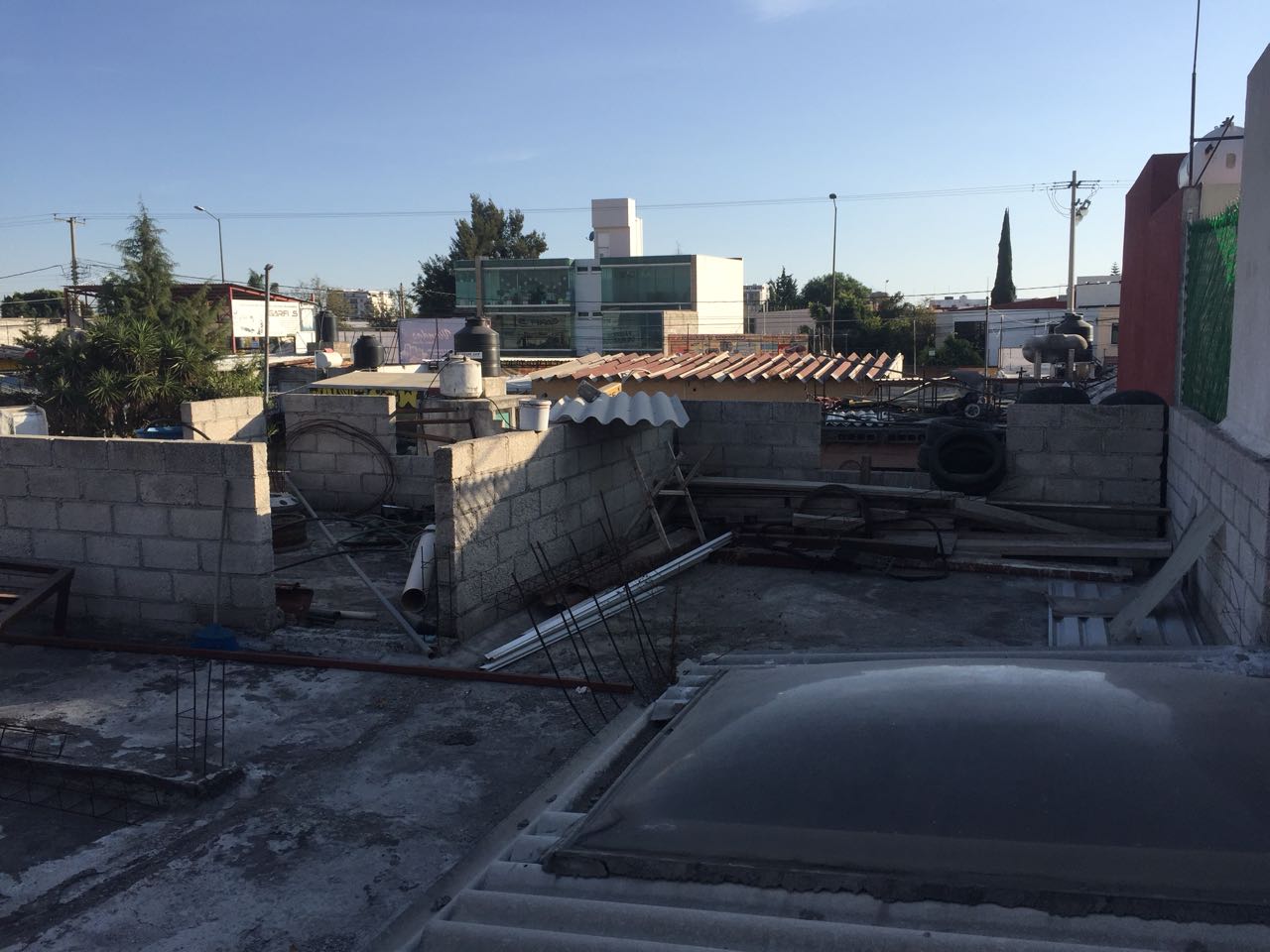 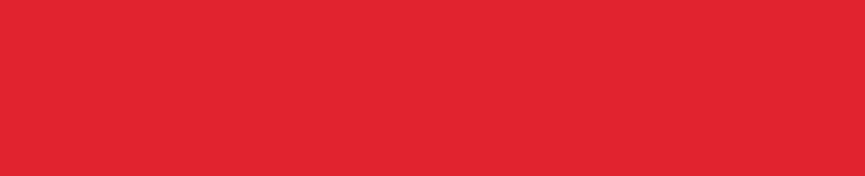 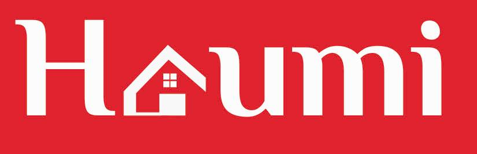 Fotos
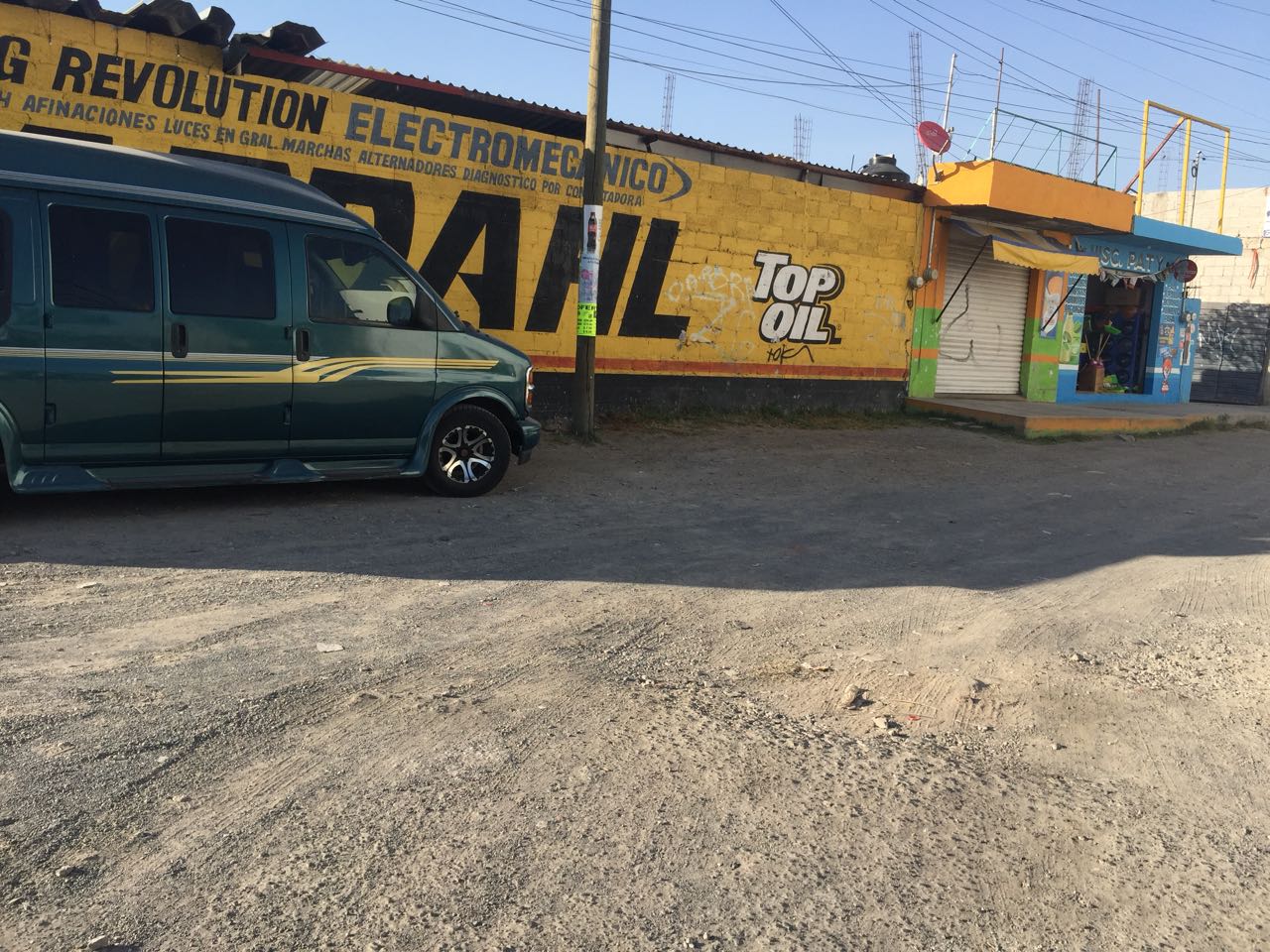 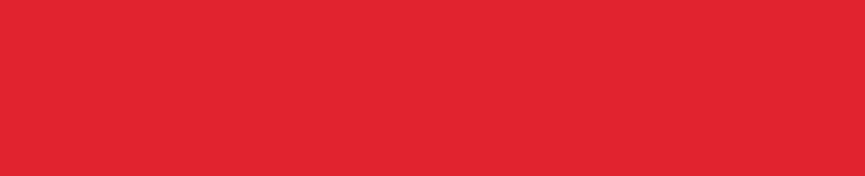 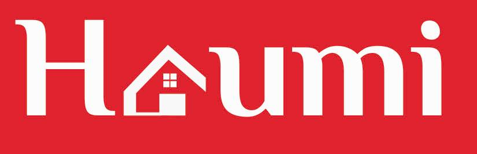 Fotos
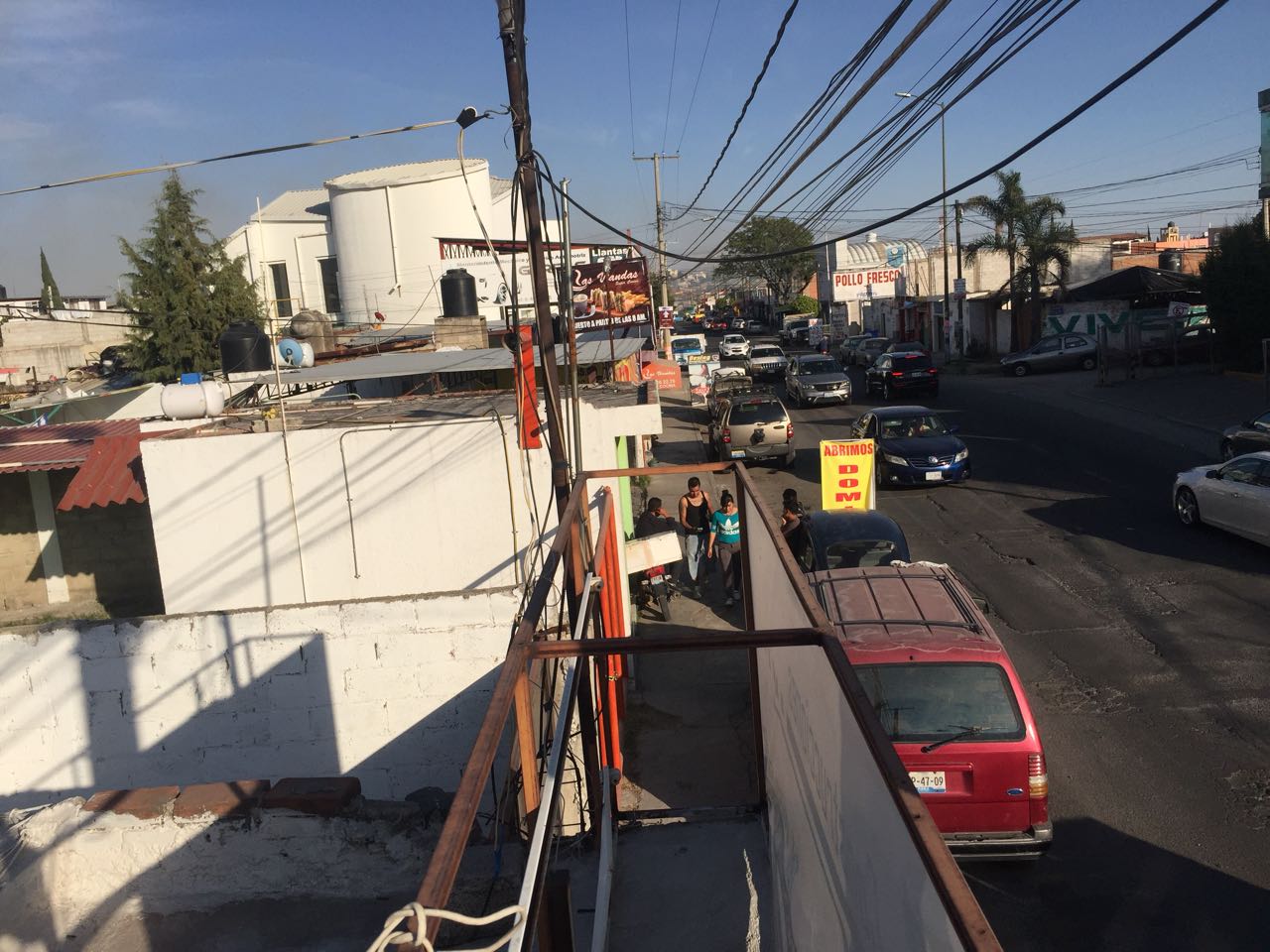 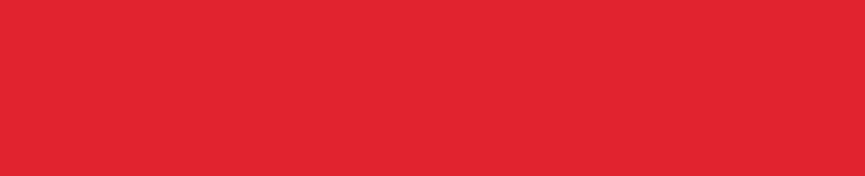 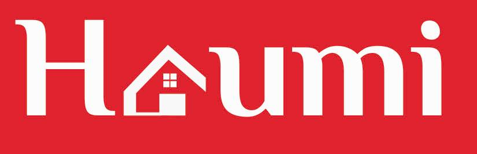 Fotos
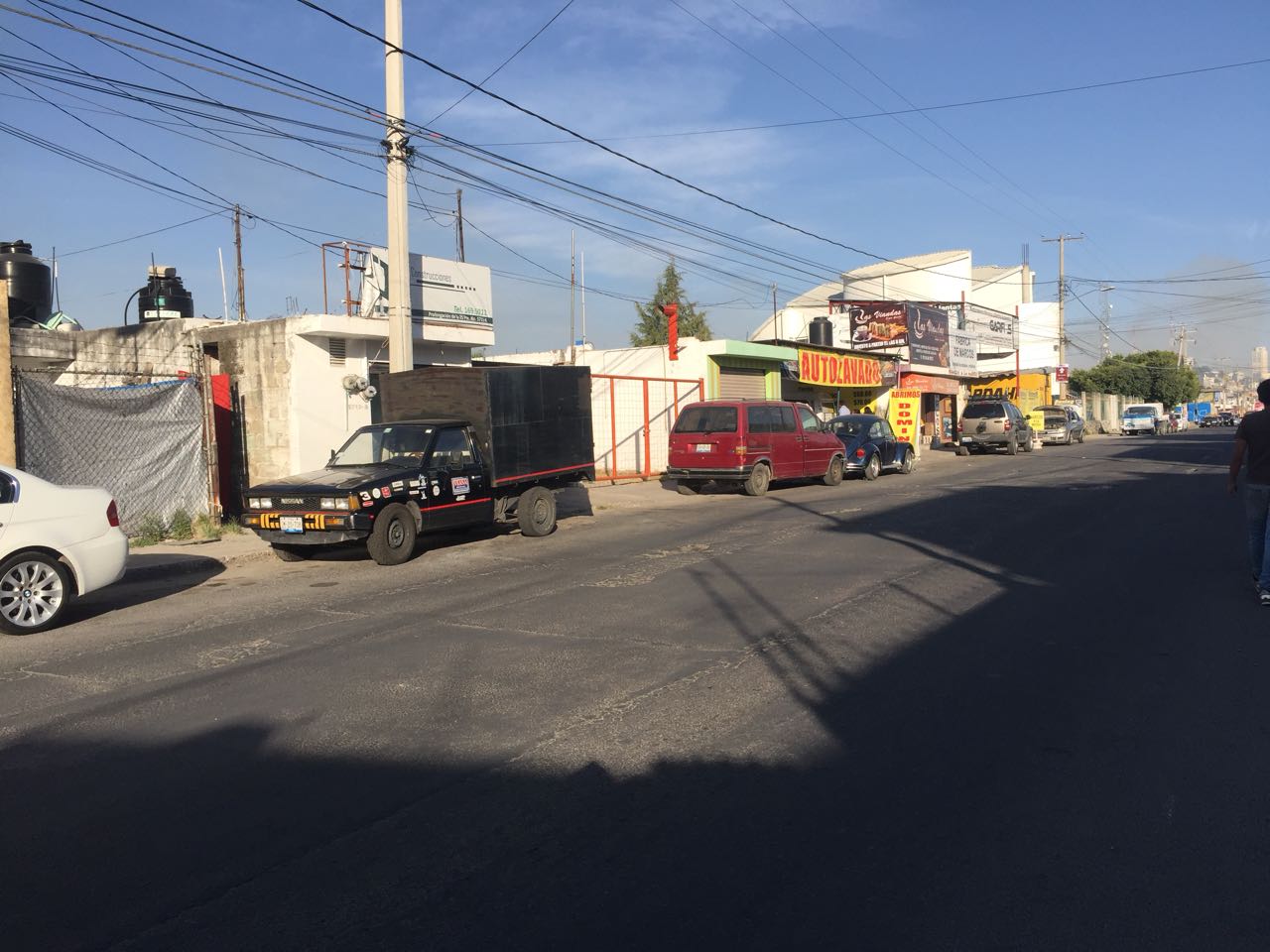 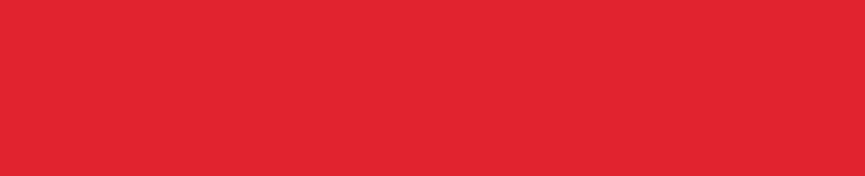 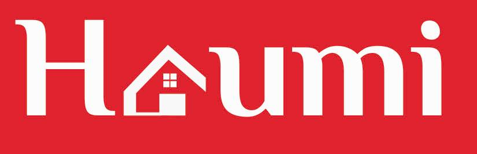 Fotos
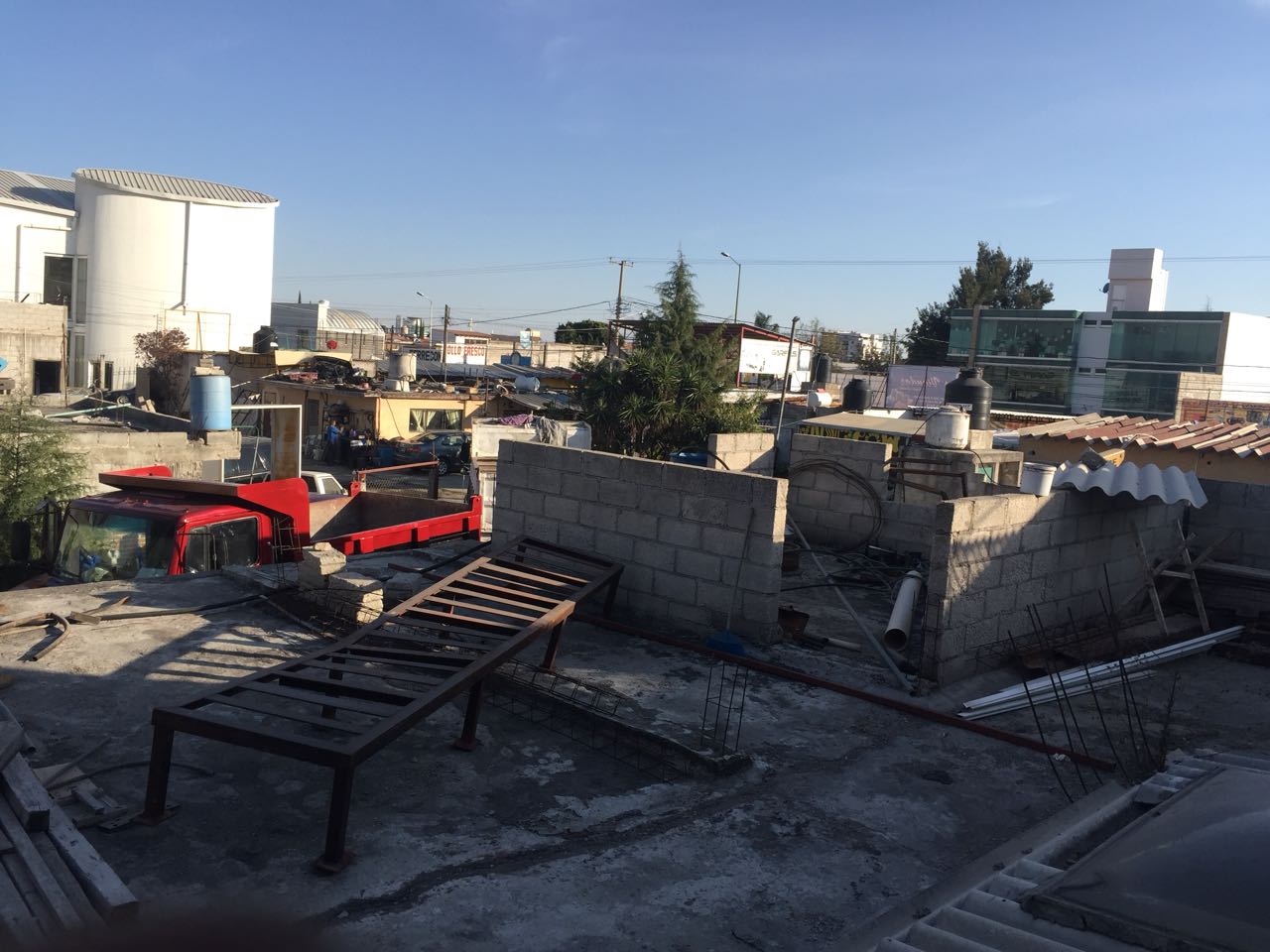 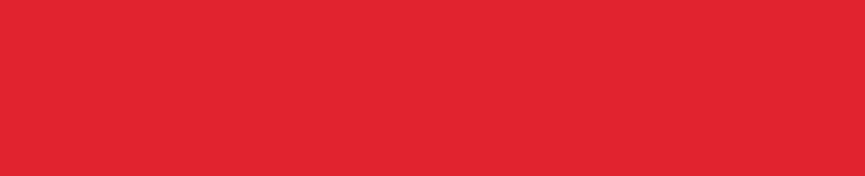 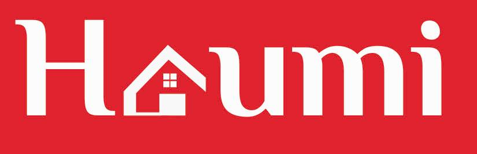 Fotos
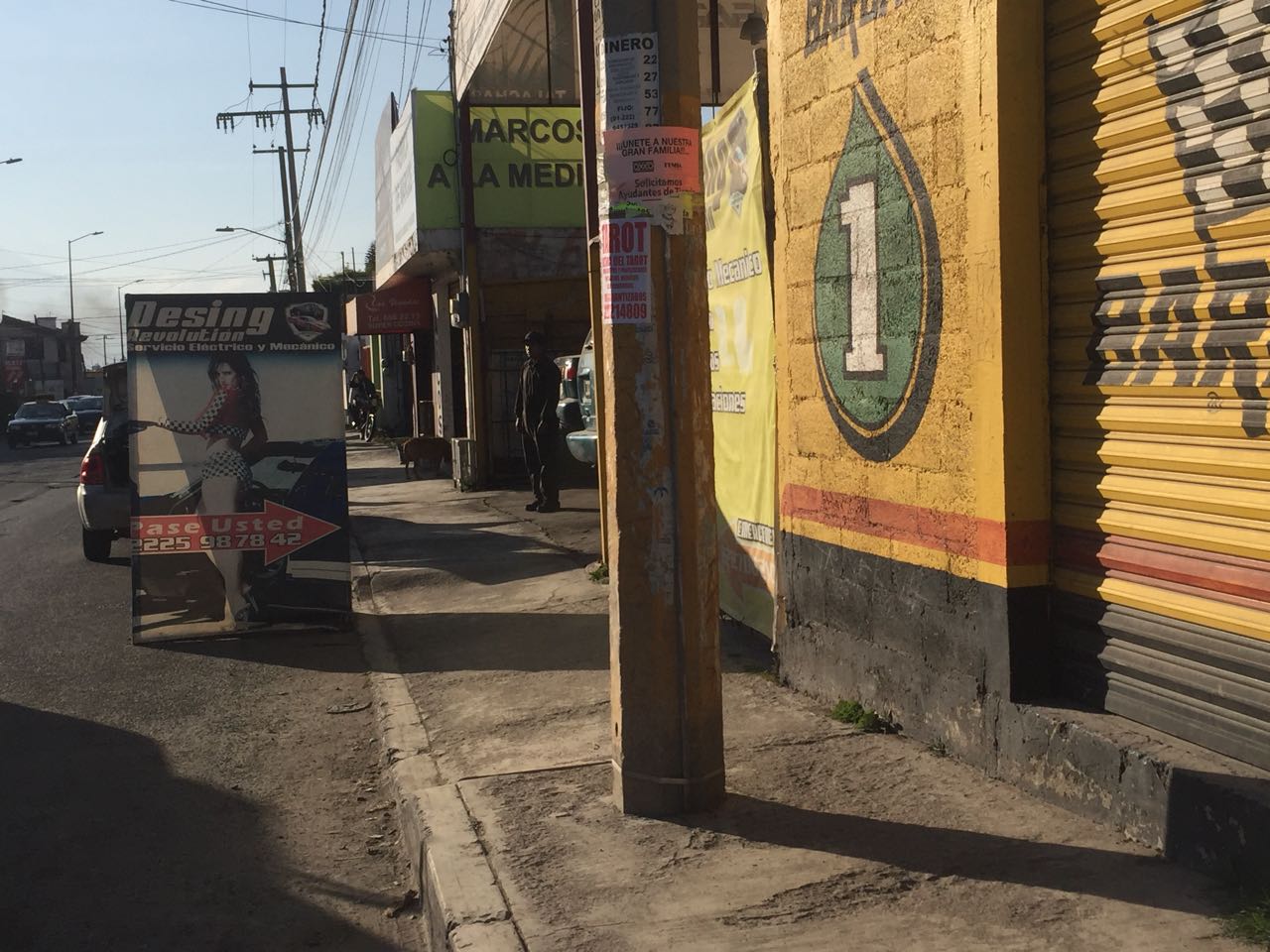